Kруг
4. разред
Да поновимо!
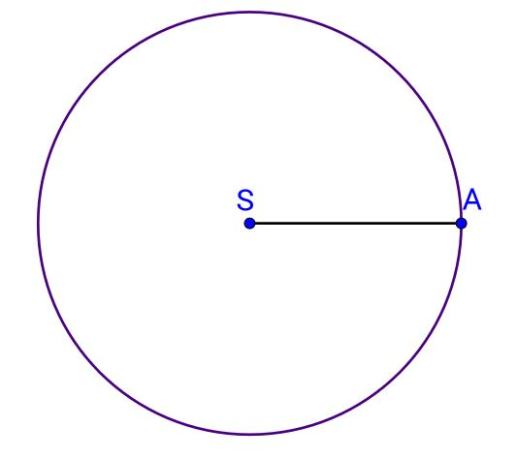 k
Круг је дио равни ограничен кружницом.
Кружница је затворена крива линија, чије су све тачке једнако удаљене од центра те кружнице.
Да поновимо!
Кружницу или круг ћеш најљепше нацртати шестаром. Цртамо тако, да иглу шестара ставимо у тачку S, коју називамо центар кружнице или круга, а затим другим крајем шестара остављамо траг по папиру док не нацртамо цијелу кружницу.
Центар кружнице (круга) је тачка S, у коју смо ставили иглу шестара.
Полупречник (радијус) кружнице (круга) је растојање од било које тачке на кружници до њеног центра.
k
Задаци
1. Нацртај кружницу чији је полупречник 2cm. Oзначи пречник кружнице. Колико је центиметара пречник кружнице?
Шта уочавамо? Да је пречник кружнице једнак дужини два полупречника. Његова
дужина је 4cm и представља растојање од једне до друге тачке кружнице
које пролази кроз центар.
2. Нацртај дуж АB дужине 4cm, затим нацртај кружницу чији је прeчник ова дуж?
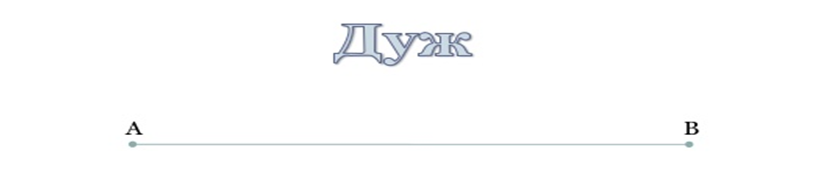 Да нам буде пречник дуж АB=4cm, 
требамо у отвор шестара узети пола дужи АB, а то је 2cm.
Задатак за самосталан рад
1. Нацртај кружницу полупречника 4cm.
2. Колика је дужина пречника, ако је дужина полупречника r=3cm?